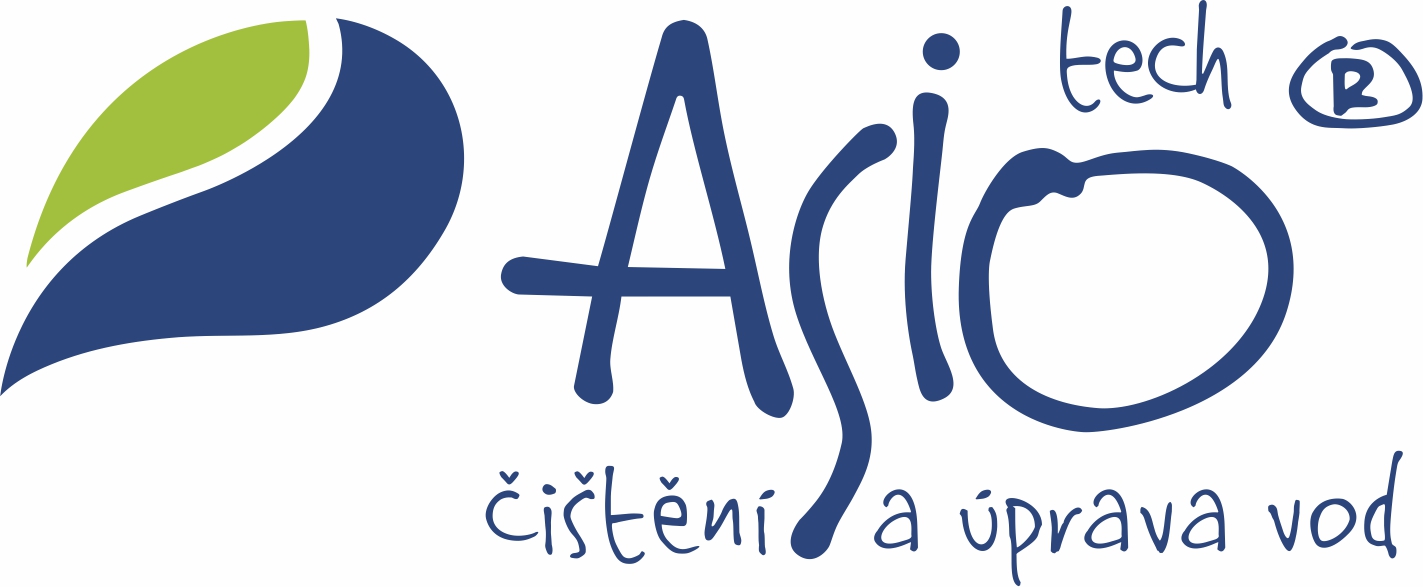 VÝSLEDKY PILOTNÍHO TESTOVÁNÍ ZAHUŠŤOVAČE KALŮ V MLÉKÁRENSKÉM PRŮMYSLU
Ing. Jan Pavlík
ASIO TECH, spol. s r.o.
PŘEDSTAVENÍ SPOLEČNOSTI
Čištění odpadních vod – komunální i průmyslové ČOV
Úprava vody
Recyklace vody
Nakládání s dešťovou vodou
Kalové hospodářství
Čištění vzduchu – odstranění zápachu
WEBOVÁ STRÁNKA
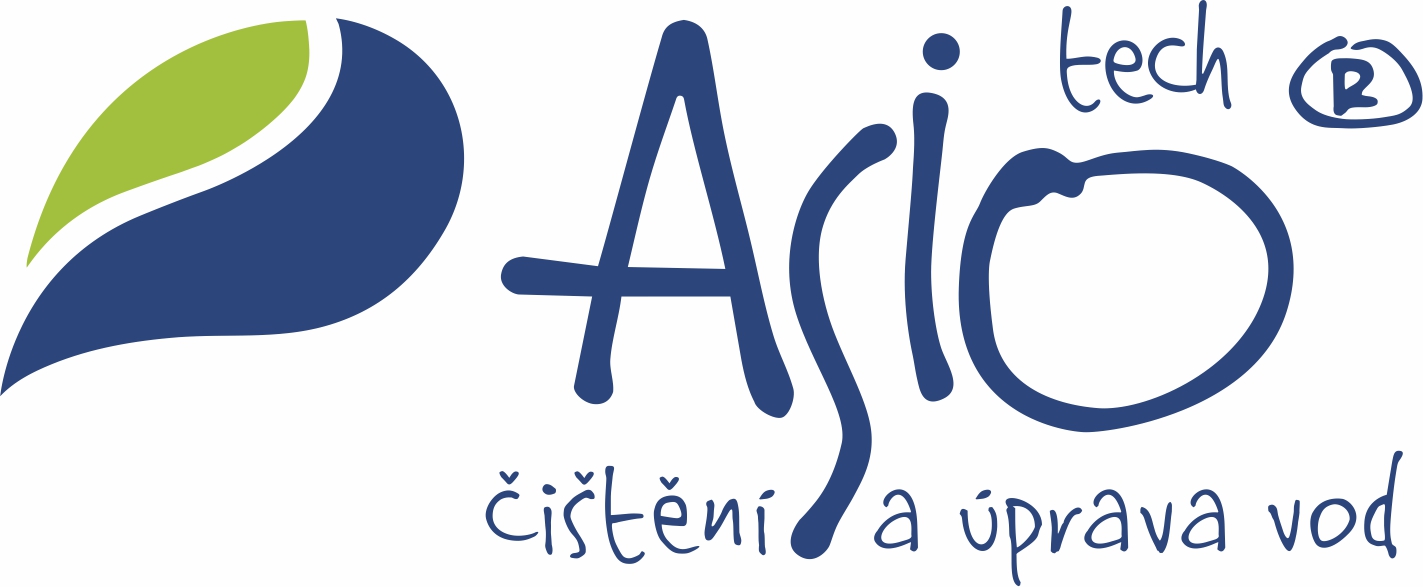 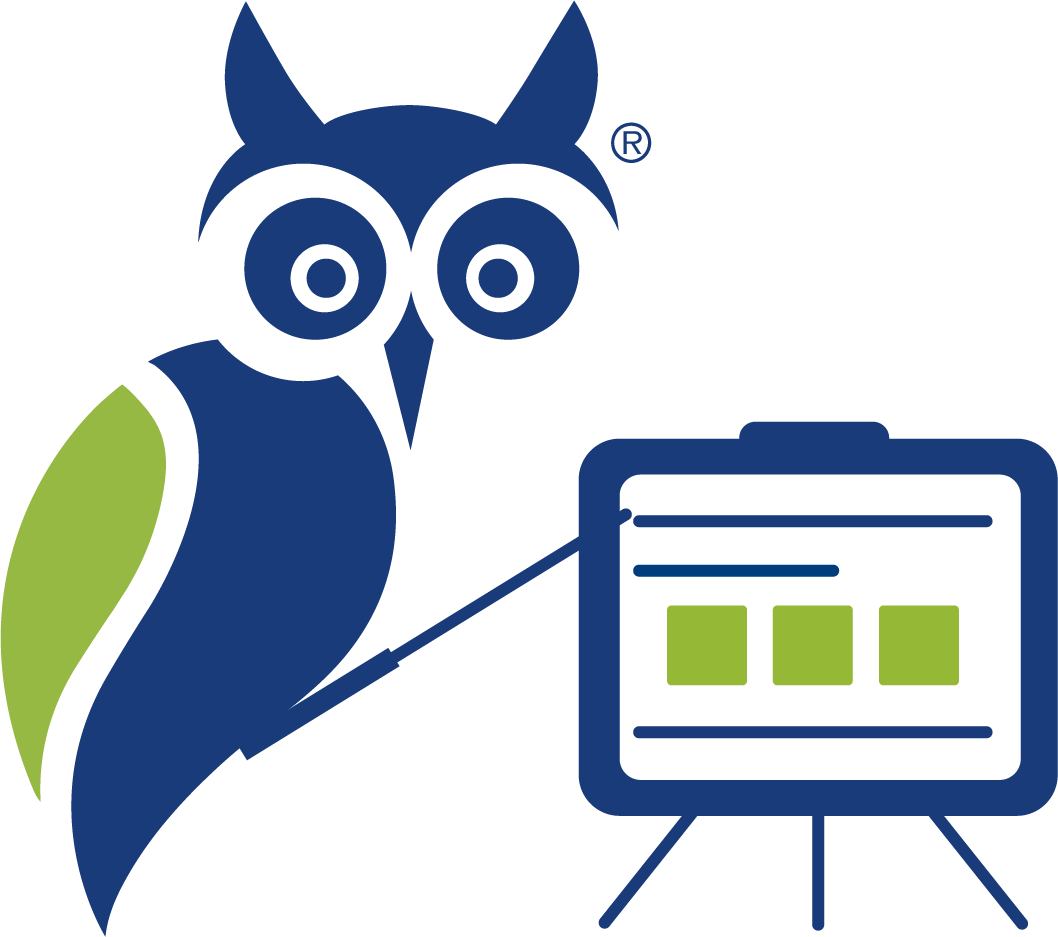 OBSAH PREZENTACE
Nakládání s kalem v mlékárně – současná situace x budoucí stav
Stručný popis zahušťovacího zařízení
Pilotní testování v mlékárně
Výsledky pilotního testování
Závěr
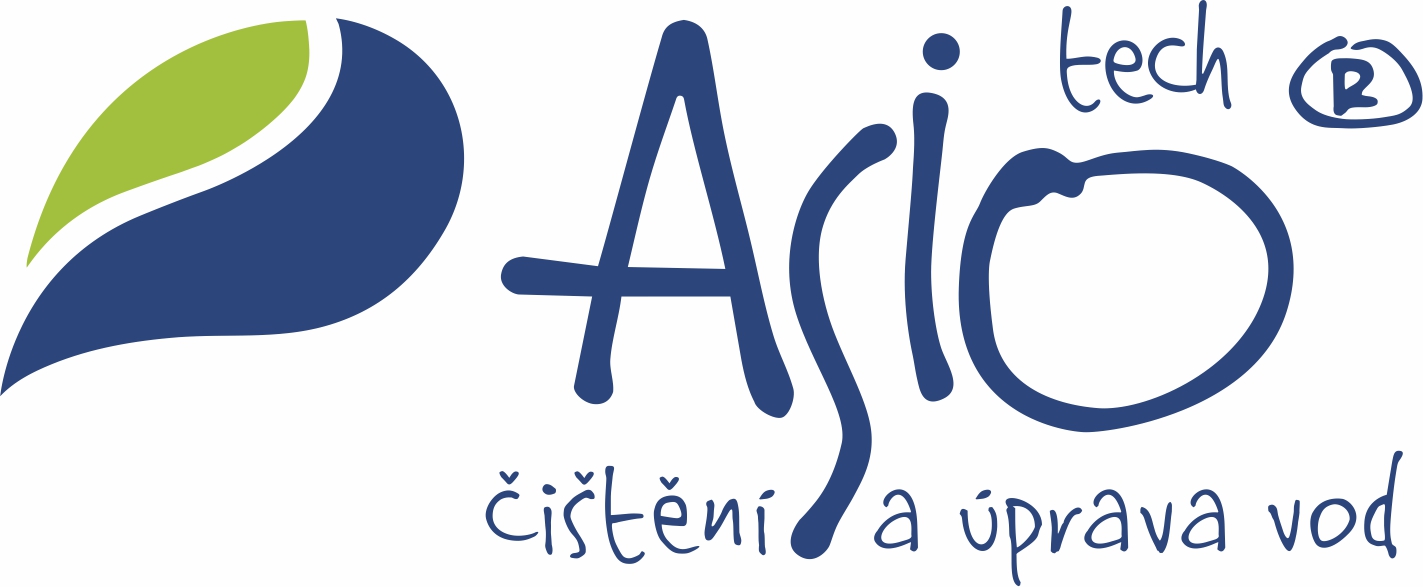 NAKLÁDÁNÍ S KALEM   V MLÉKÁRNĚ
Vlastní areálová čistírna odpadních vod (ČOV) – zdroj kalu
Odvoz gravitačně zahuštěného kalu na bioplynovou stanici
Denní produkce 14 m3 gravitačně zahuštěného kalu
Četnost vývozů: 1 – 2 cisternové vozy denně (bez víkendů)
Vzdálenost z mlékárny do bioplynové stanice přes 30 km
Četnost a vzdálenost při vývozu kalu znamená vysoké provozní náklady 

Zadaní pro ASIO TECH, spol. s r.o.
Zahustit kal na maximální možnou sušinu, při které bude ještě možné kal čerpat do cisternového vozu
Snížit četnost vývozu kalu cisternovým vozem
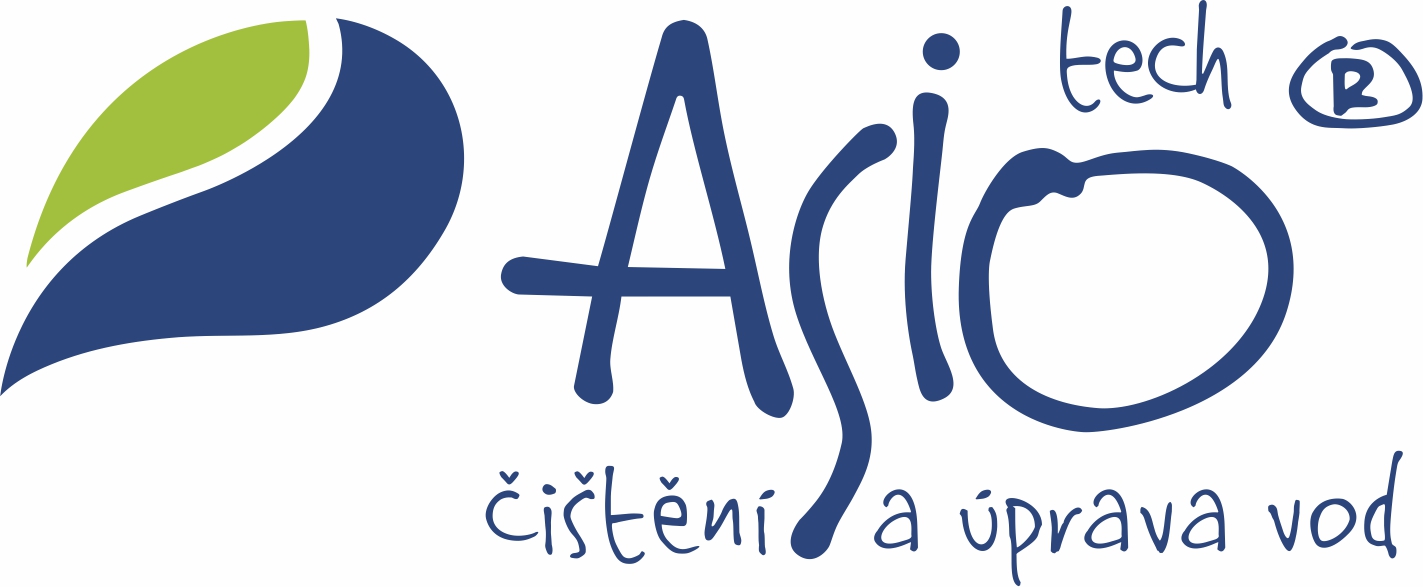 ZAHUŠŤOVACÍ ZAŘÍZENÍ  AS-THICKER
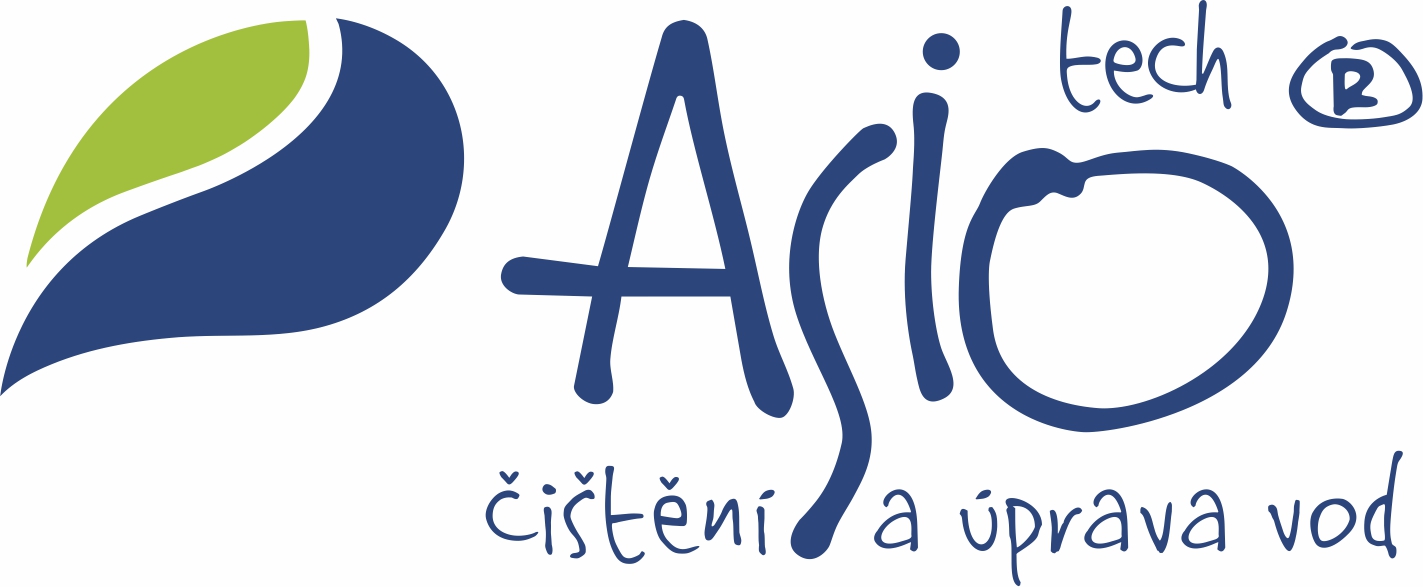 PILOTNÍ TESTOVÁNÍ
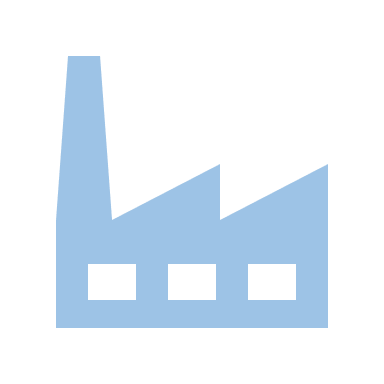 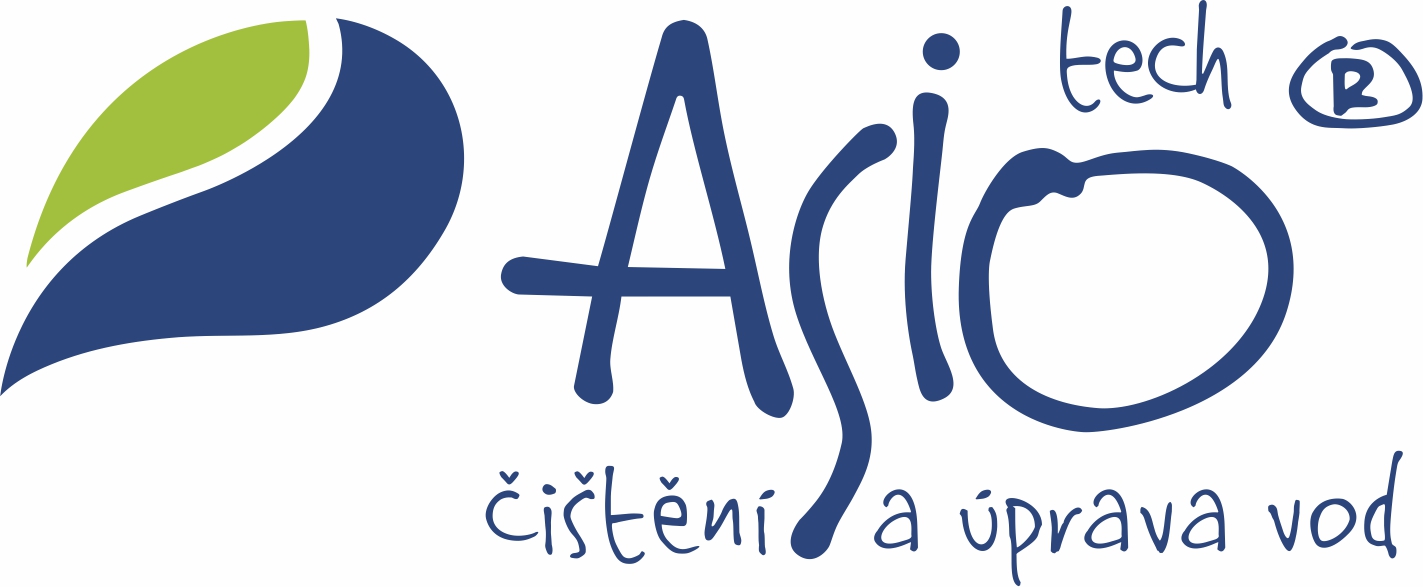 PILOTNÍ  TESTOVÁNÍ
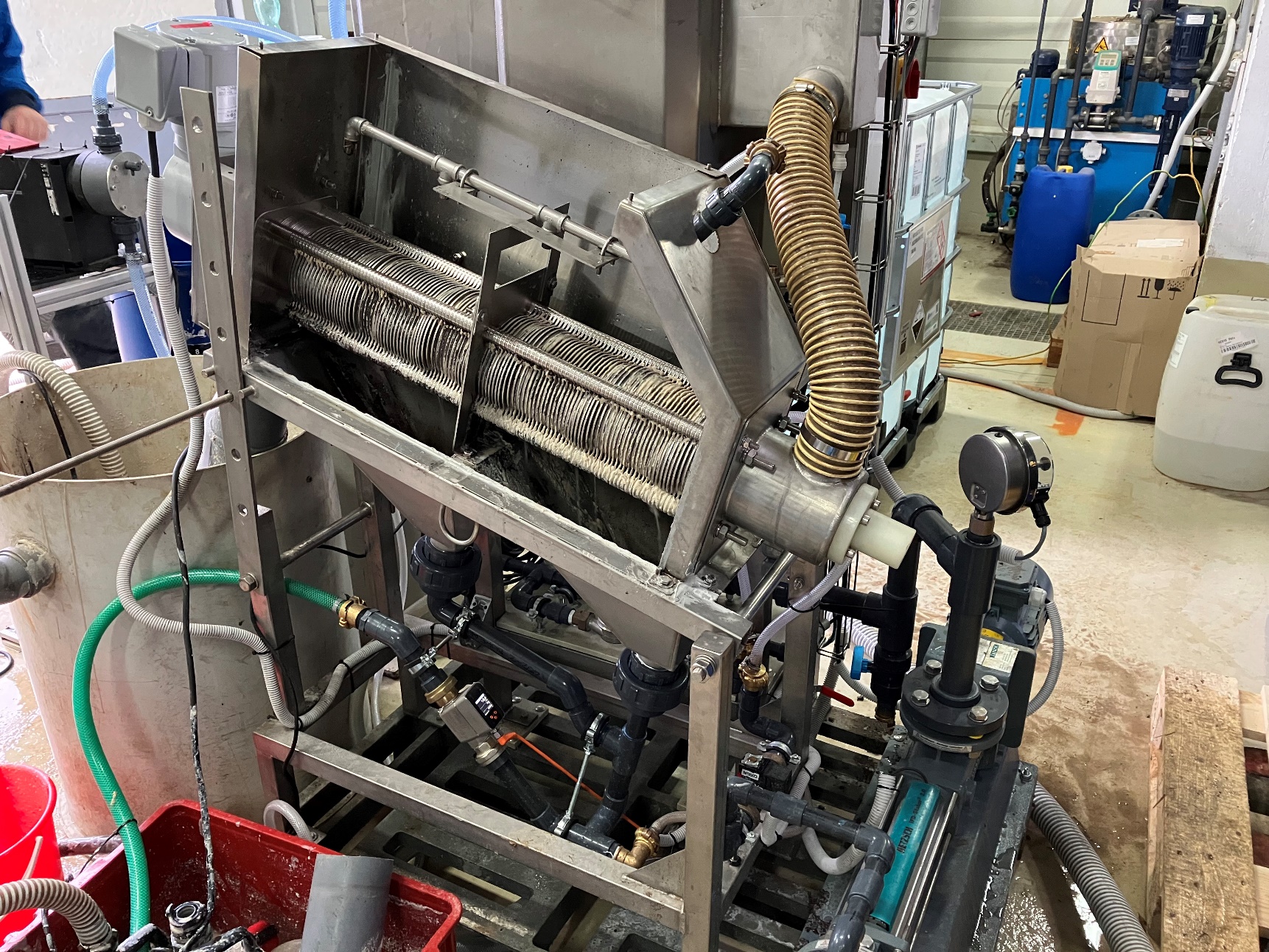 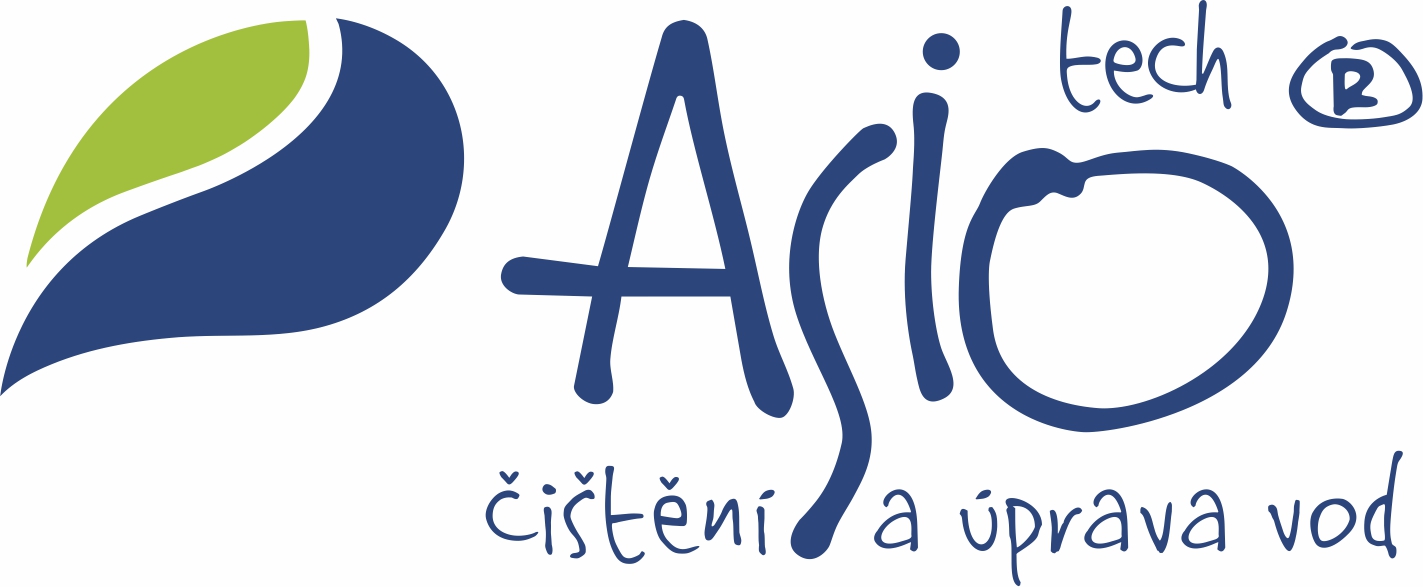 VÝSLEDKY  PILOTNÍHO TESTOVÁNÍ
Vstupní parametry kalu:
Vstupní sušina kalu 3,29 % - 3,71 %
Stáří kalu: Jímka č.1 = v řádu dnů, Jímka č.2 = v řádu týdnů
Výstupní parametry po zahuštění:
Sušina kalu 6,2 % - 7,1 %
Objemová redukce 45 – 55 %
Spotřeba flokulantu:
Testováno několik typů práškových a emulzních flokulantů
Praškový flokulant Zetag 8180
Spotřeba 1,8 g/kg sušiny kalu
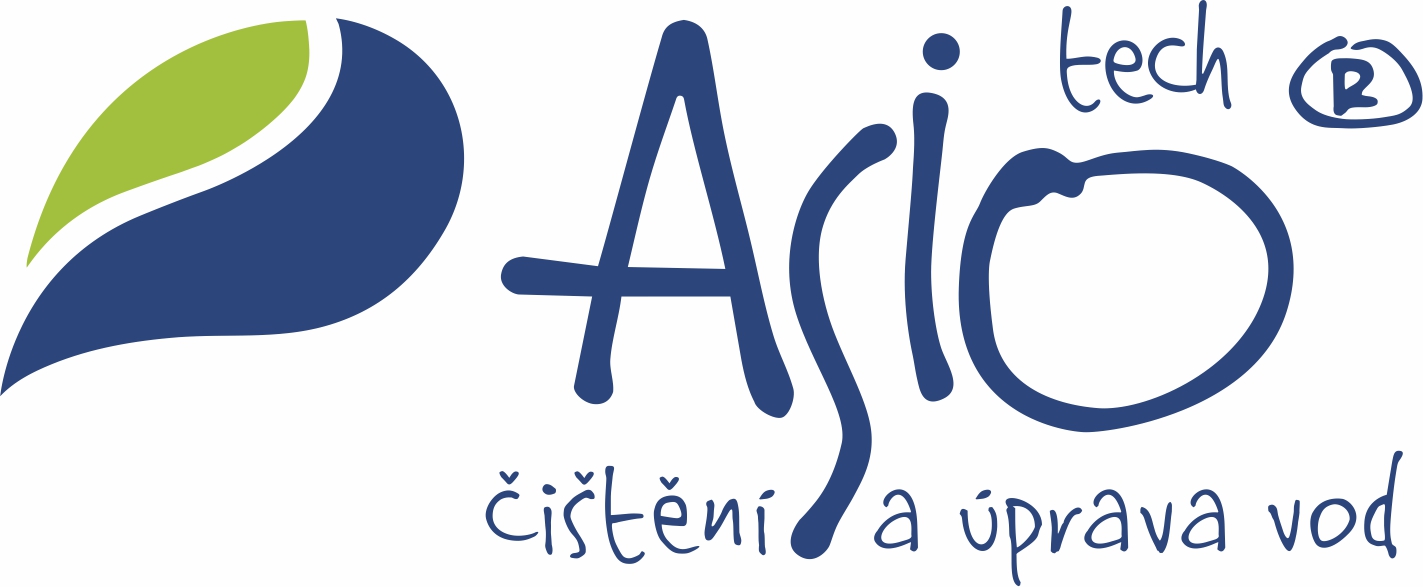 VÝSLEDKY  PILOTNÍHO TESTOVÁNÍ
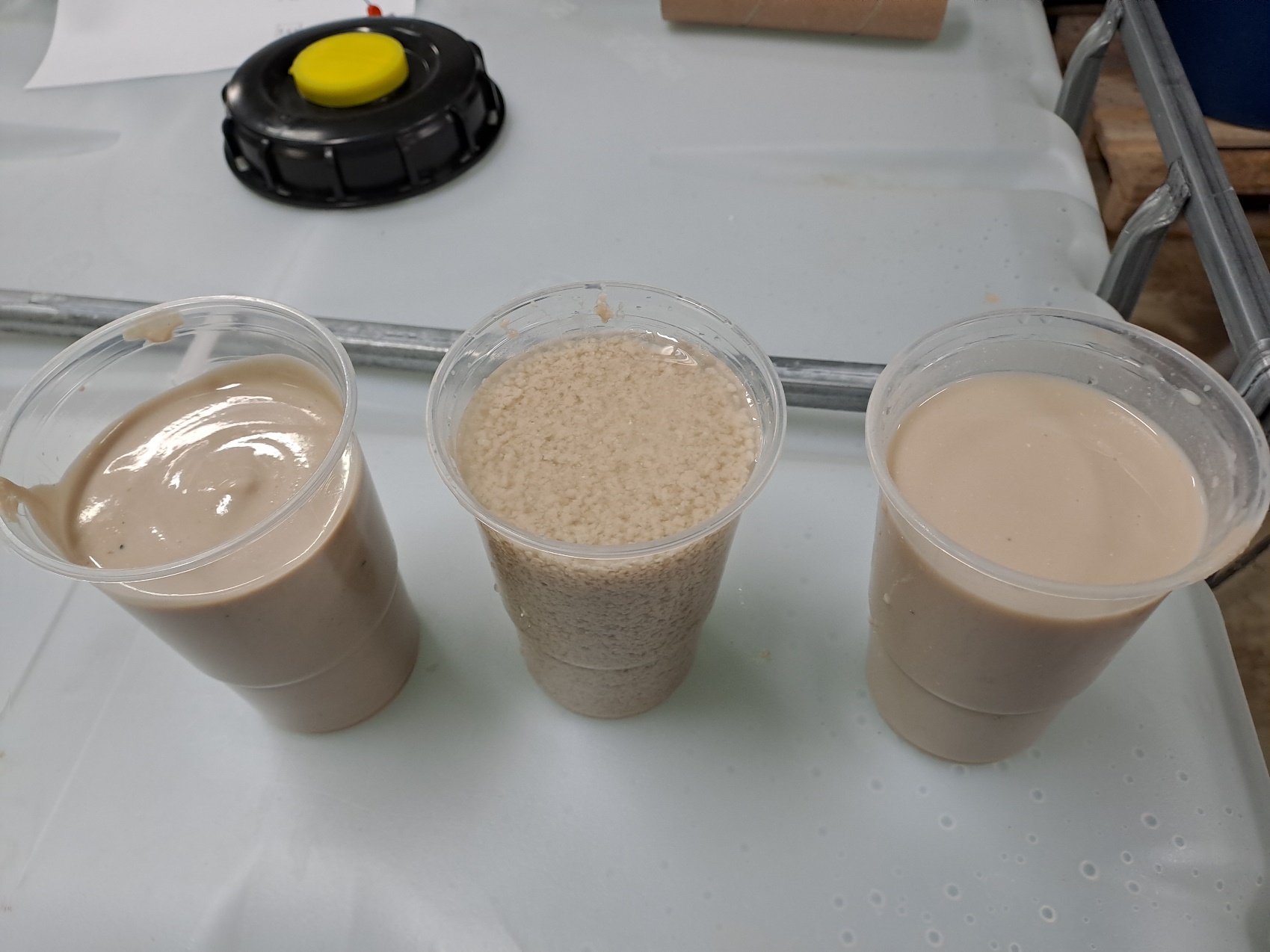 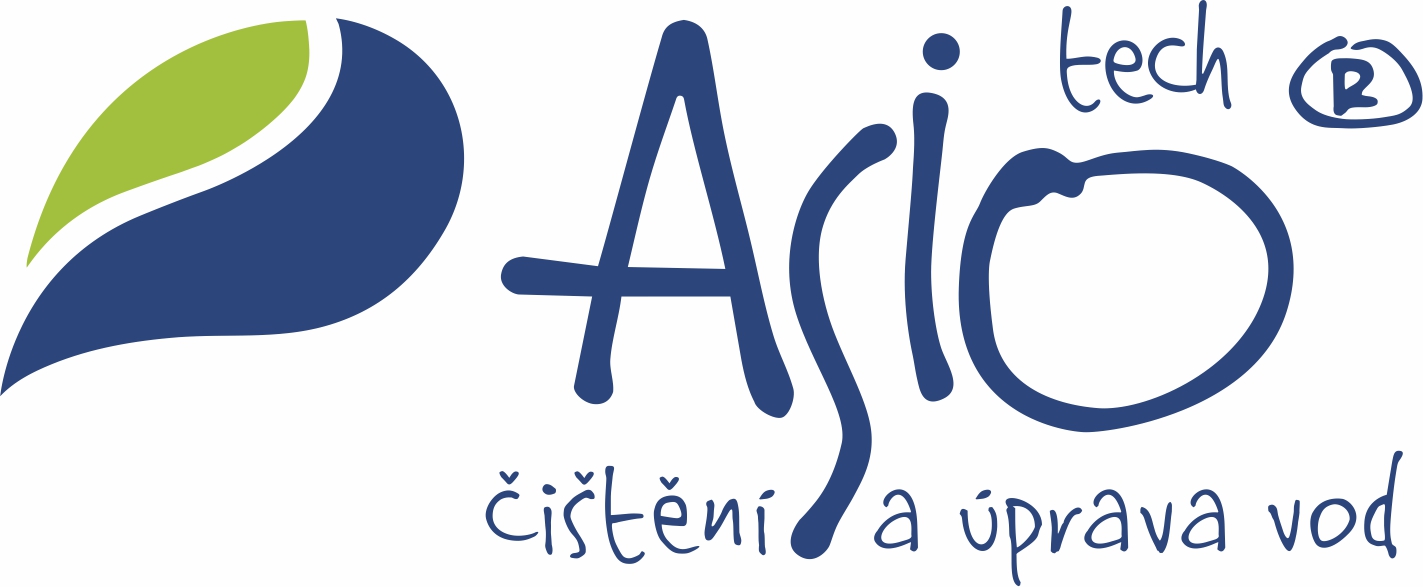 VÝSLEDKY  PILOTNÍHO TESTOVÁNÍ
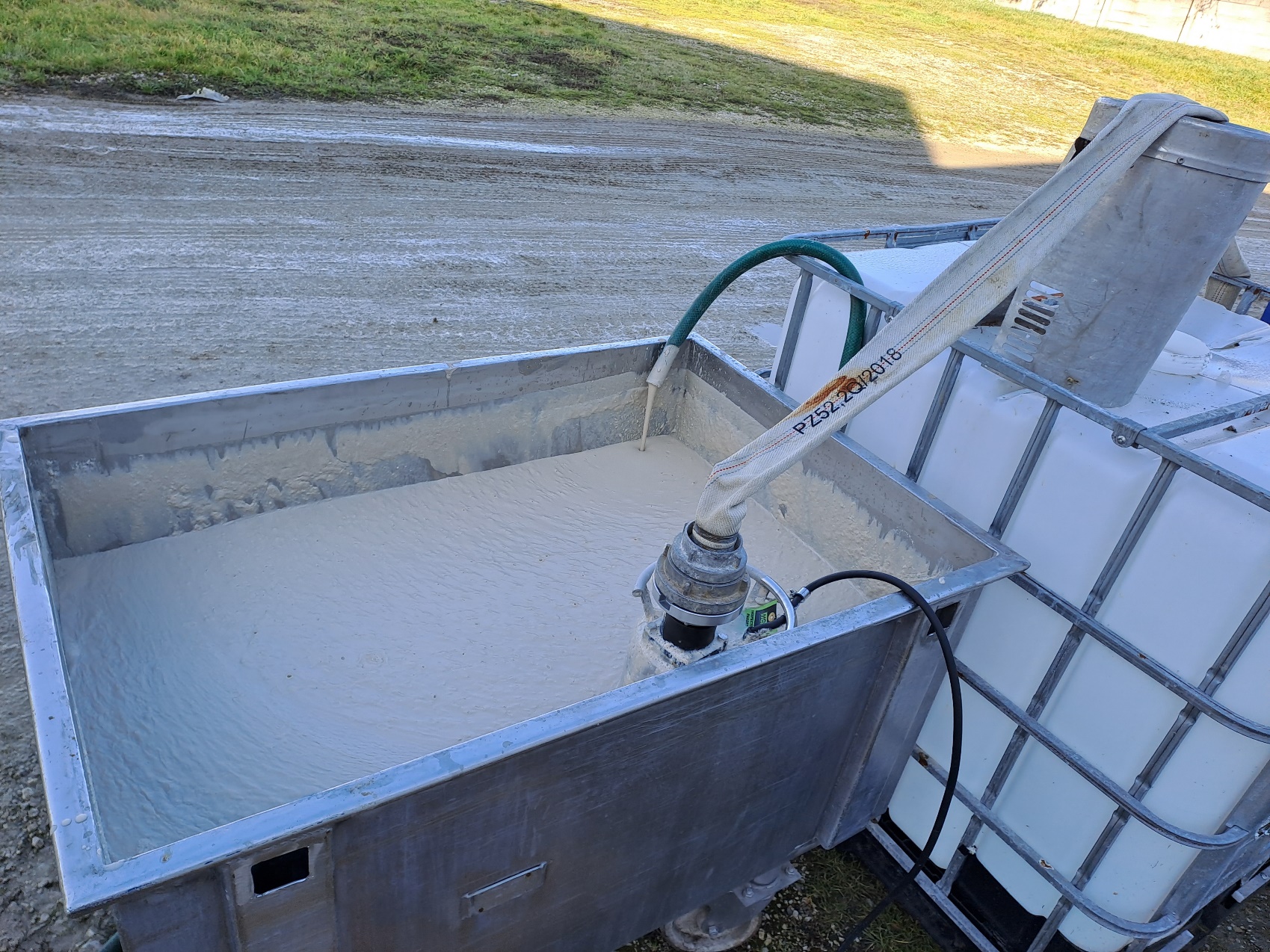 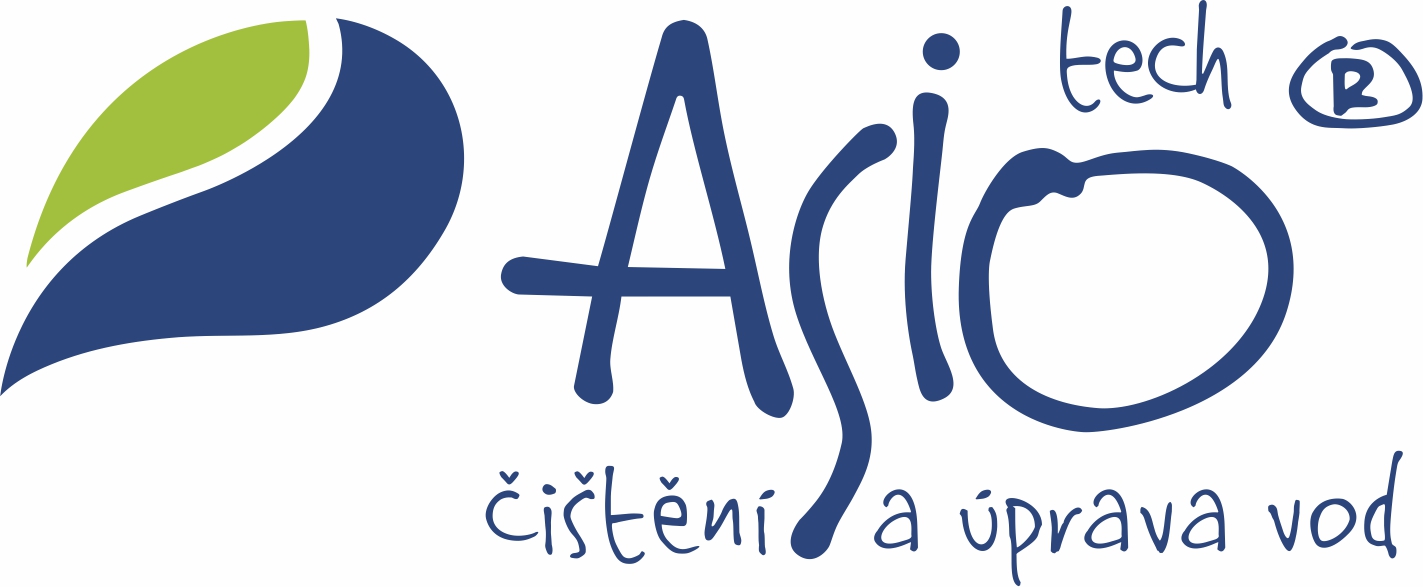 VÝSLEDKY  PILOTNÍHO TESTOVÁNÍ
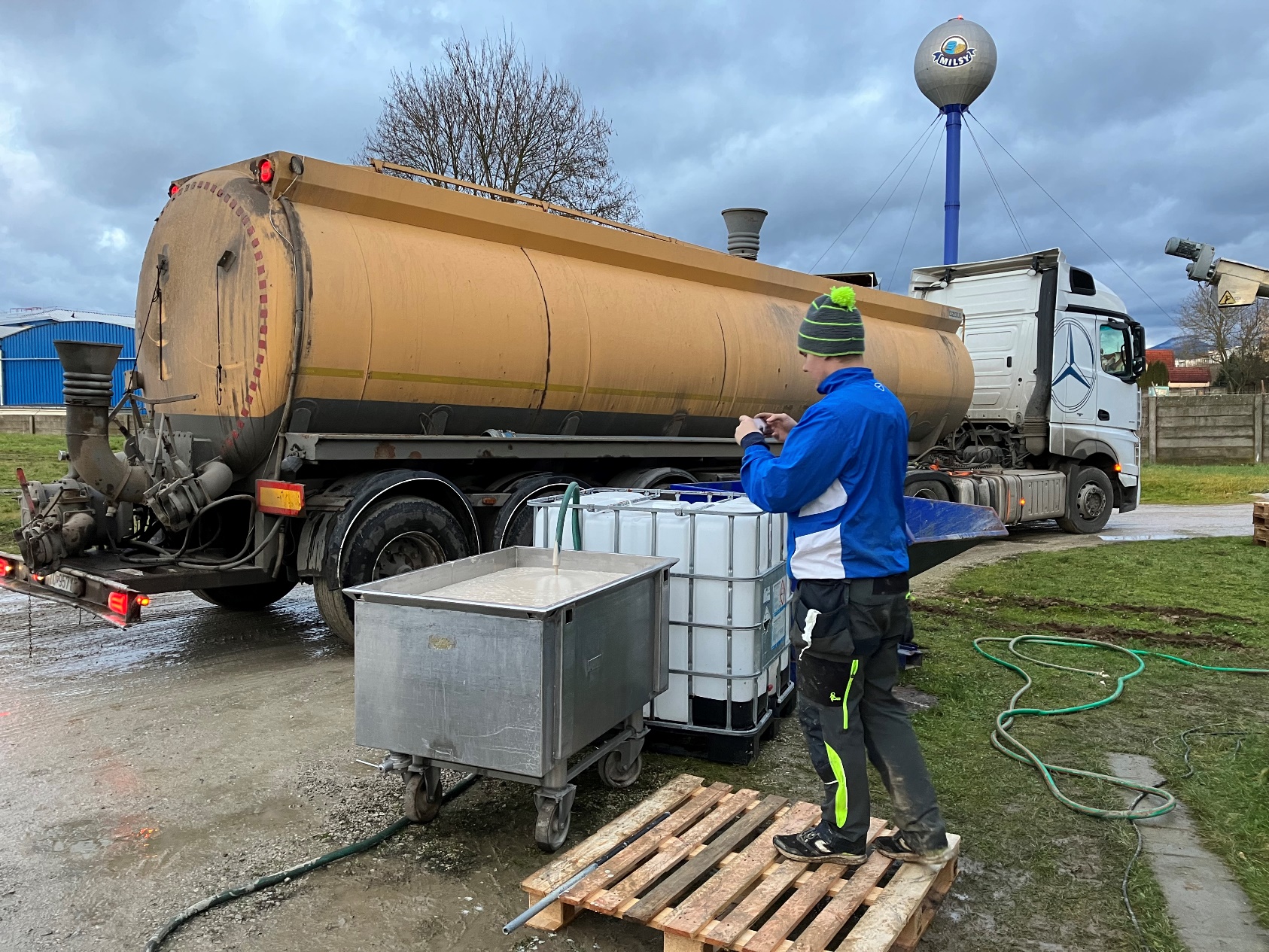 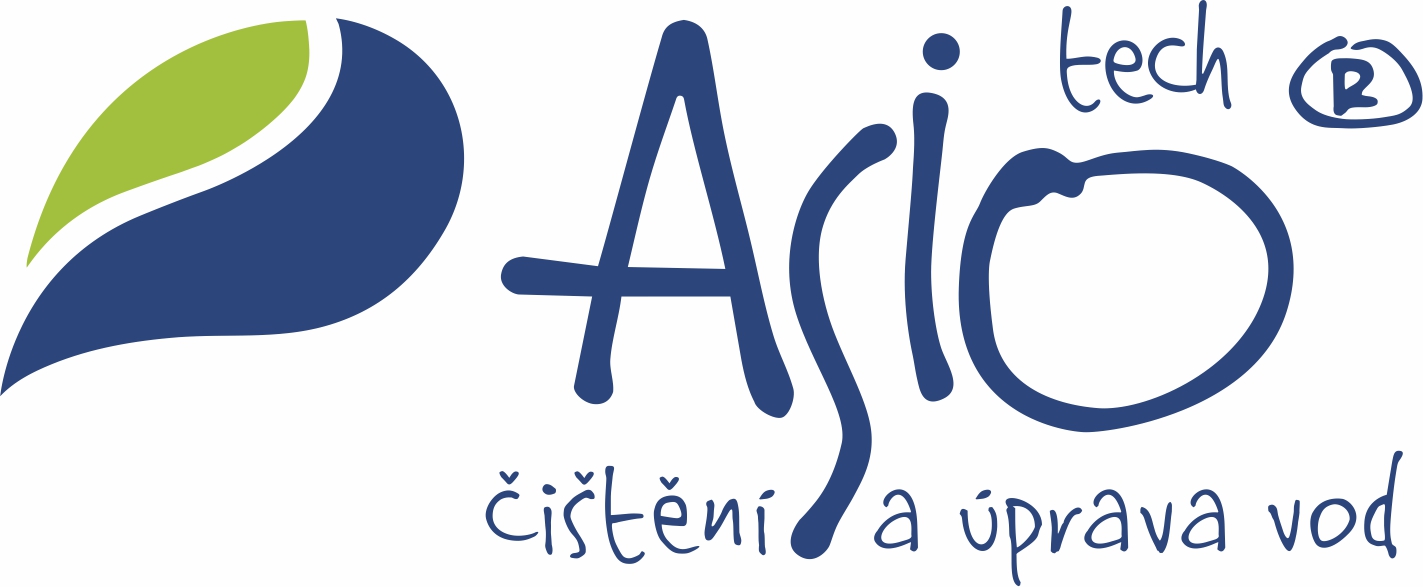 VÝSLEDKY  PILOTNÍHO TESTOVÁNÍ - EKONOMIKA
Bez zahuštění 
Cena za jeden odvoz = 112 EUR (sání, cesta, vypouštění)
Frekvence vyvážení 20 vývozů za měsíc, 240 vývozů za rok 
Náklady na odvoz = 26 880 EUR ročně
Náklady za likvidaci na bioplynové stanici = 42 854 EUR ročně
Celkové náklady = 69 734 EUR ročně    >>>     1 743 350 Kč
Se zařízením AS-THICKER 
Cena za jeden odvoz = 112 EUR (sání, cesta, vypouštění)
Frekvence vyvážení 10 vývozů za měsíc, 120 vývozů za rok 
Náklady na odvoz = 13 440 EUR/rok
Náklady za likvidaci na bioplynové stanici = 21 427 EUR/rok
Náklady na provoz zařízení AS-THICKER = 3 444 EUR/rok
Náklady na chemii k provozu zařízení AS-THICKER = 3 579 EUR/rok
Celkové náklady = 41 890 EUR ročně     >>>    1 047 250 Kč
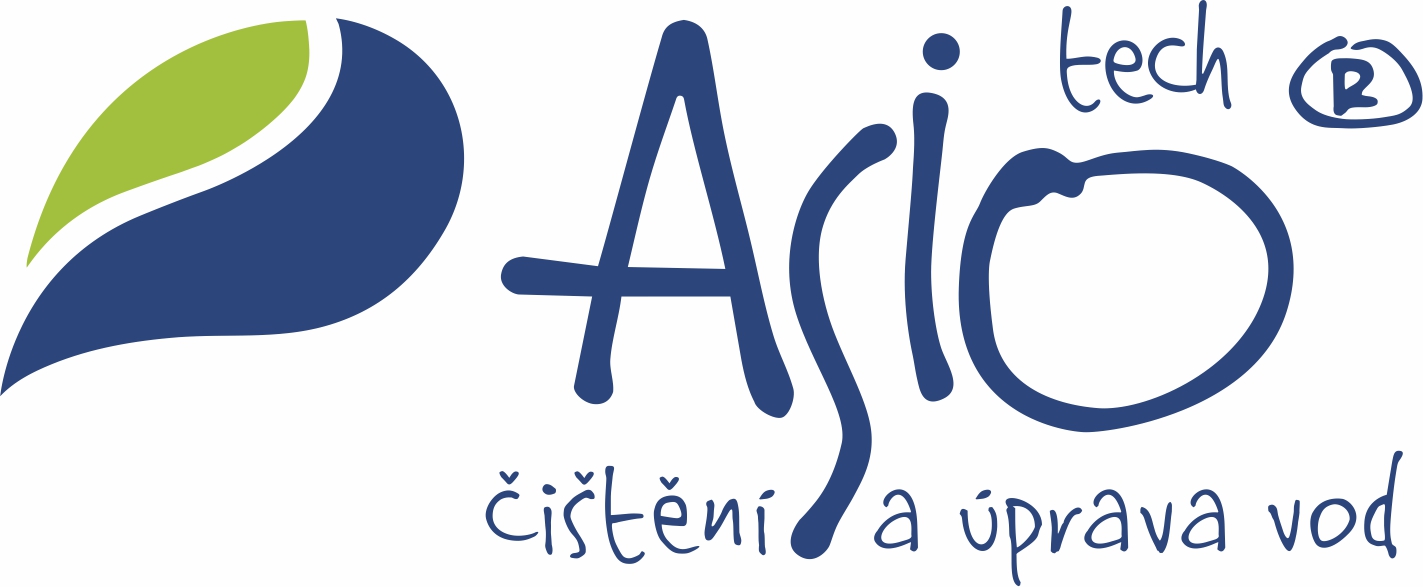 GRAFICKÉ  ZNÁZORNĚNÍ
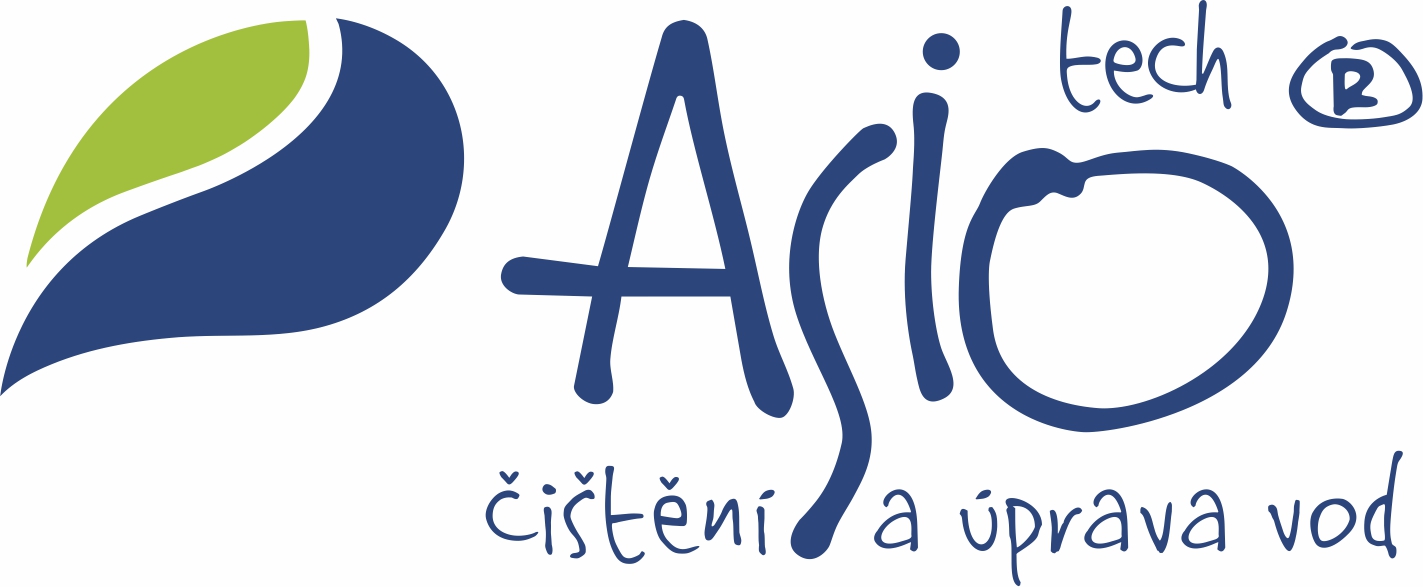 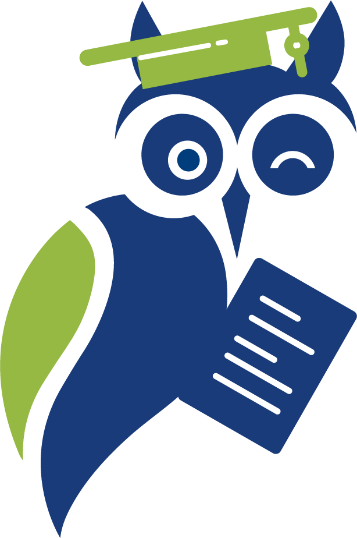 ZÁVĚR
Předpokládaná návratnost investice v případě mlékárny 3 roky a 6 měsíců
Celá technologie je již realizovaná a funkční
Technologie zahuštění kalů běží v automatickém režimu
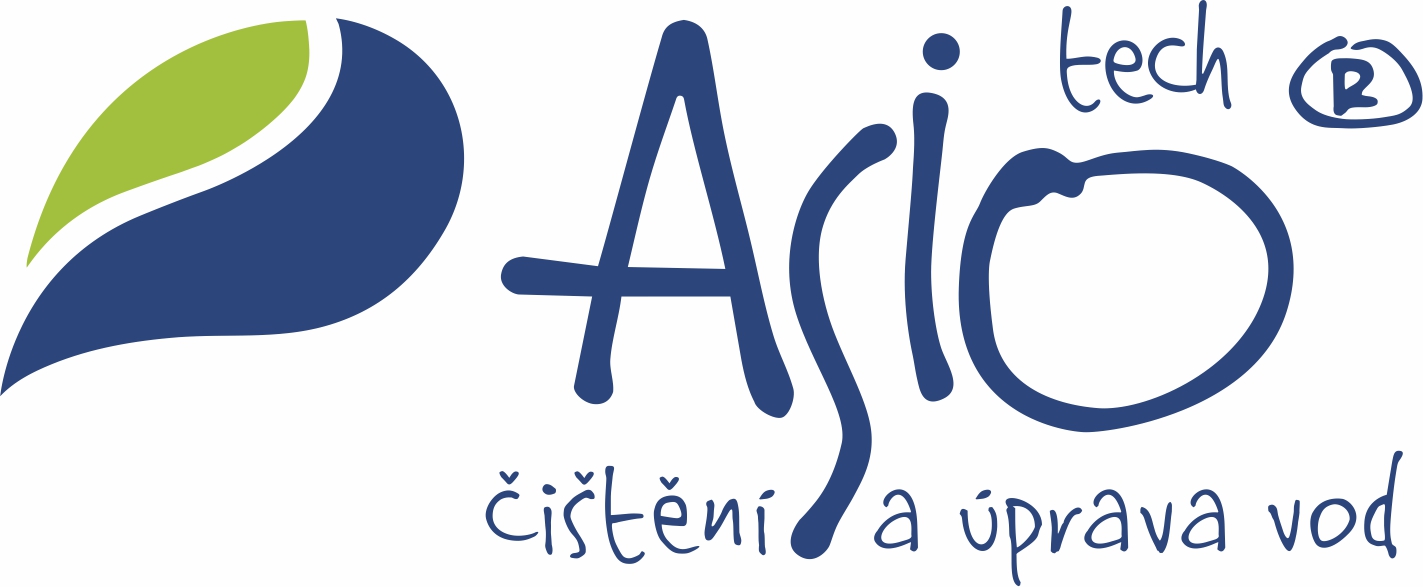 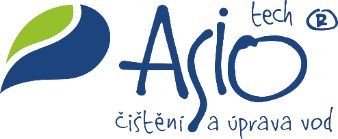 PRŮMYSLOVÉ ČOV
Zahuštění kalu
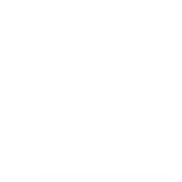 DĚKUJI ZA POZORNOST
Ing. Jan Pavlík
Obchodně-technický zástupce
Mobil: +420  720 959 944
E-mail:  pavlik@asio.cz
AS-THICKER